ESTABLECIMIENTO DE METAS | DEFINIR LAS METAS
METAS VÁLIDAS
Enumera tres metas en la columna de la izquierda. Responde sí o no para cada pregunta para evaluar cada meta en forma individual. Si alguna vez respondes “no” a alguna, corrige la meta para que sea válida.
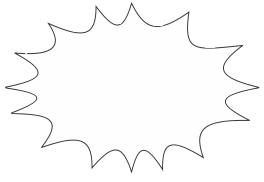 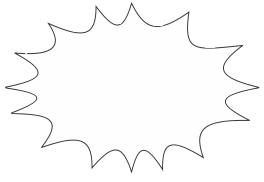 ¿Las consecuencias son positivas?
Metas corregidas
Metas
¿Tiene un plazo límite?
¿Es realista?
¿Es personal?
© 2022 OVERCOMING OBSTACLES
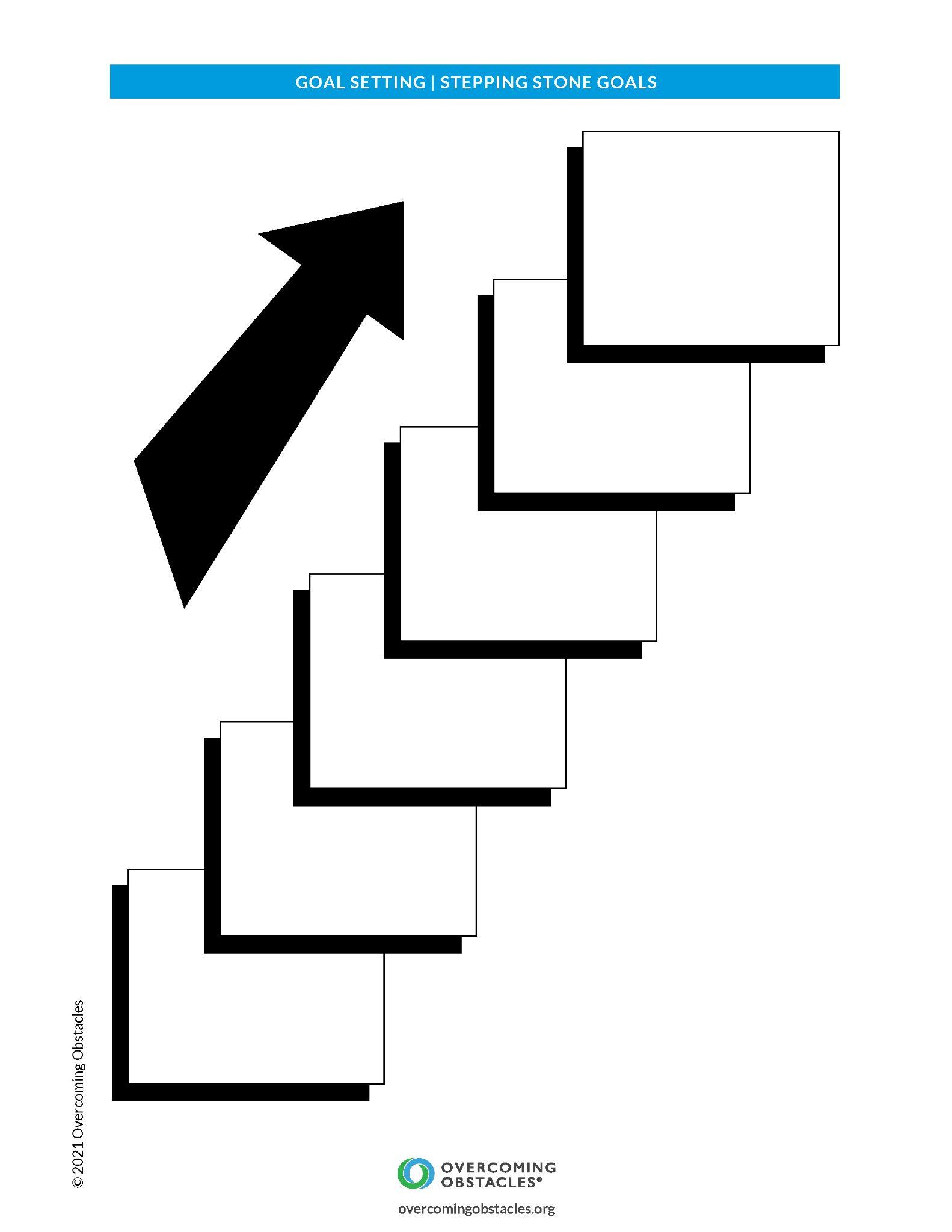